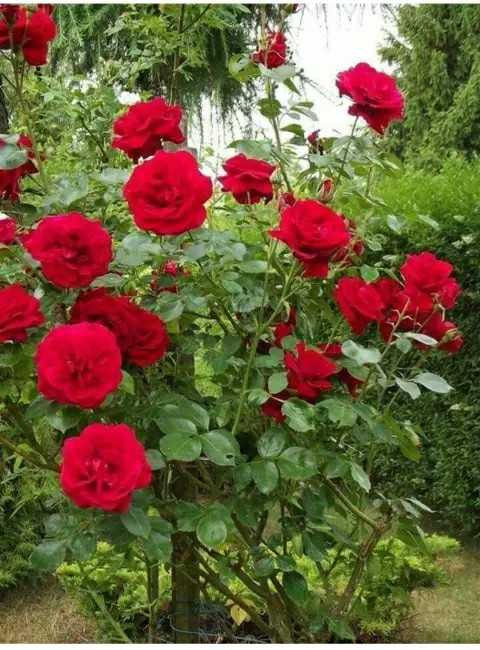 স্বাগত
পরিচিতি
প্রবীর রঞ্জন চৌধুরী
সহকারী শিক্ষক
পশ্চিম কধুরখীল স্কুল এণ্ড কলেজ। 
বোয়ালখালী পৌরসভা, চট্টগ্রাম।
বিষয় – কৃষিশিক্ষা
 সময় – ৫০মিনিট
 শ্রেণি – ষষ্ঠ
ছবিগুলো দেখে কী বুঝতে পারছ?
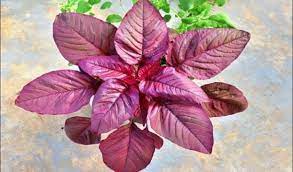 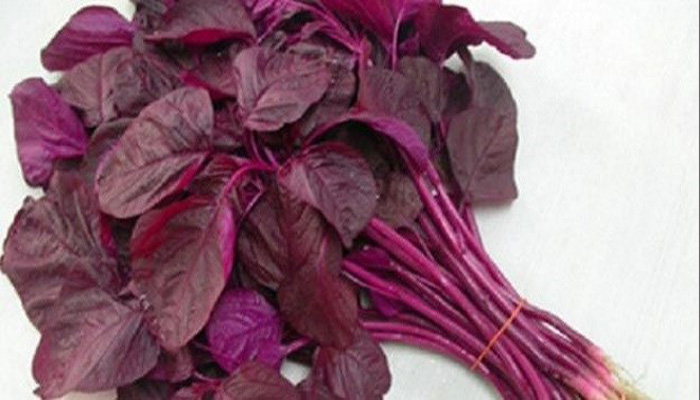 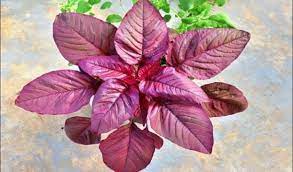 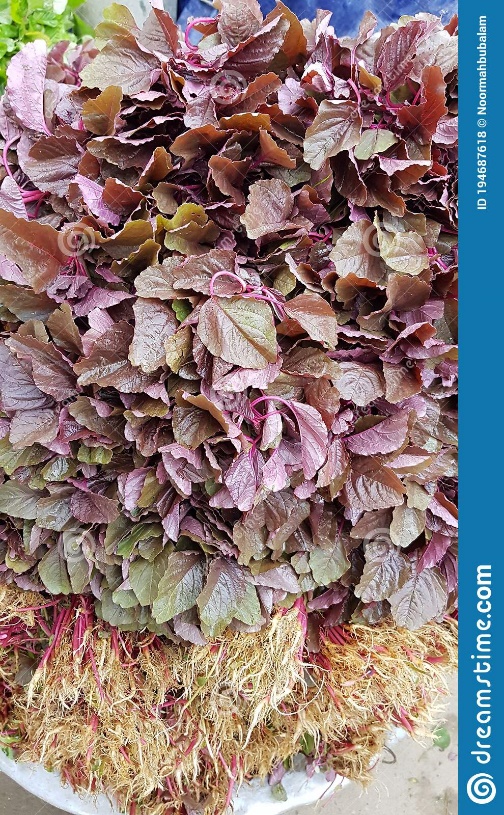 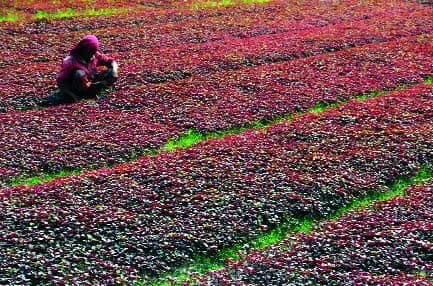 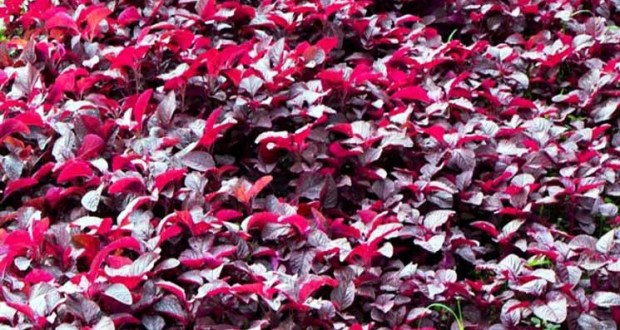 এই ছবিগুলো দেখে আমরা কী বুঝতে পারছি?
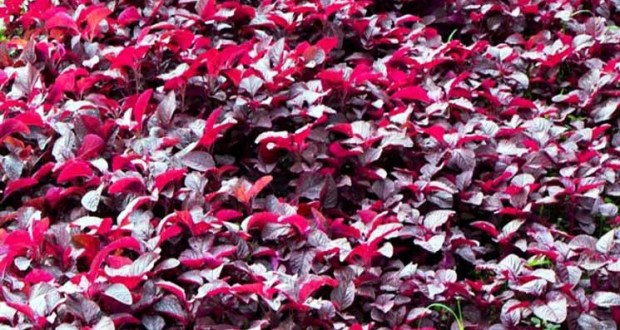 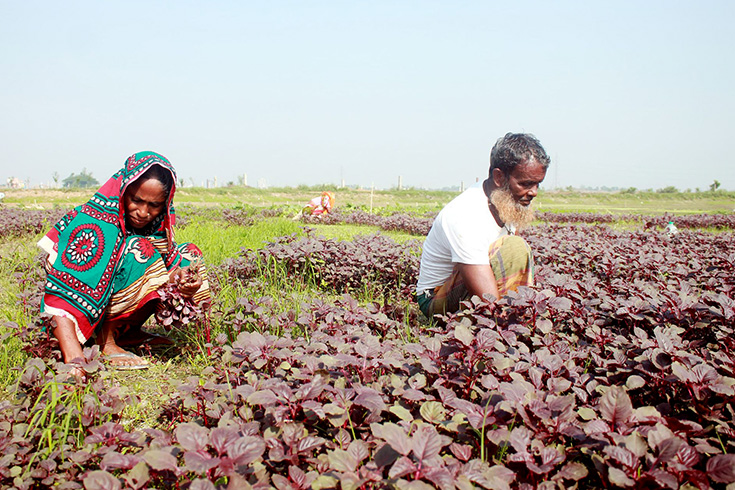 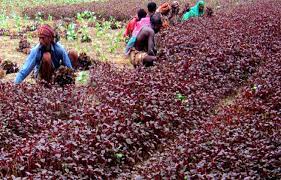 লালশাক উৎপাদন
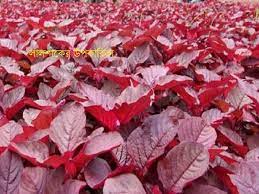 পাঠ – লালশাক উৎপাদন পদ্ধতি 
অধ্যায় – পঞ্চম 
পৃষ্ঠা – ৬৩
শিখনফলঃ
 
  ১। লালশাকের জাত ও মাটি সম্পর্কে বলতে পারবে। 
  ২। লালশাক উৎপাদনে জমি তৈরি পদ্ধতি বর্ণনা করতে পারবে।
  ৩। লালশাকের বীজ বপন , ফসল সংগ্রহ ও ফলন সম্পর্কে ব্যাখ্যা করতে পারবে।
লালশাক
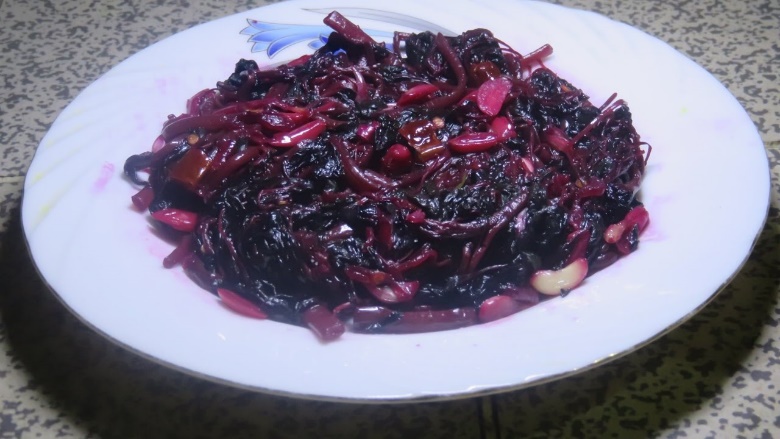 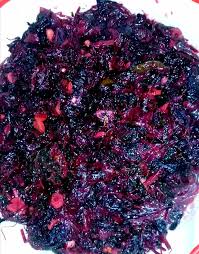 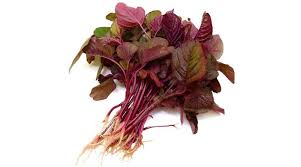 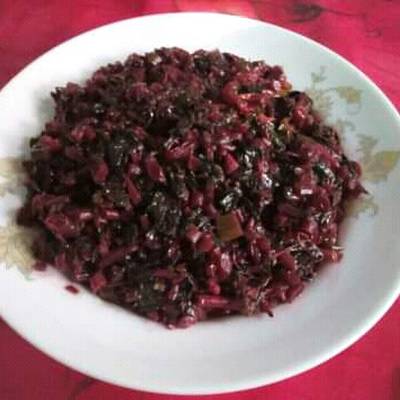 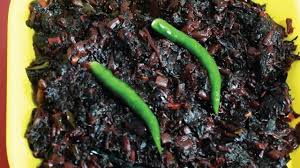 আমাদের দেশে লালশাক একটি জনপ্রিয় শাক। বাংলাদেশের প্রায় সব এলাকায় কম বেশি লালশাকের চাষ হয়। এতে প্রচুর ভিটামিন আছে।
লালশাক চাষের মাটি
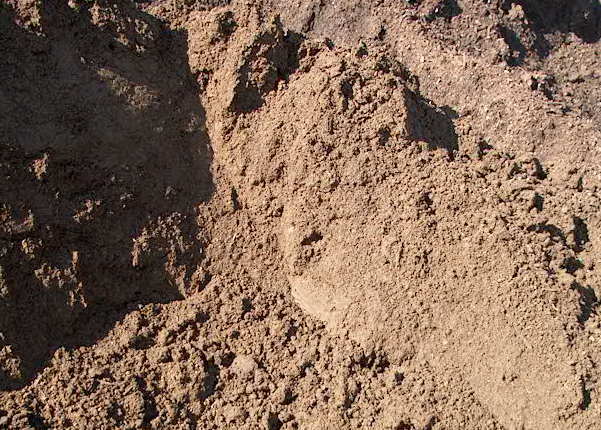 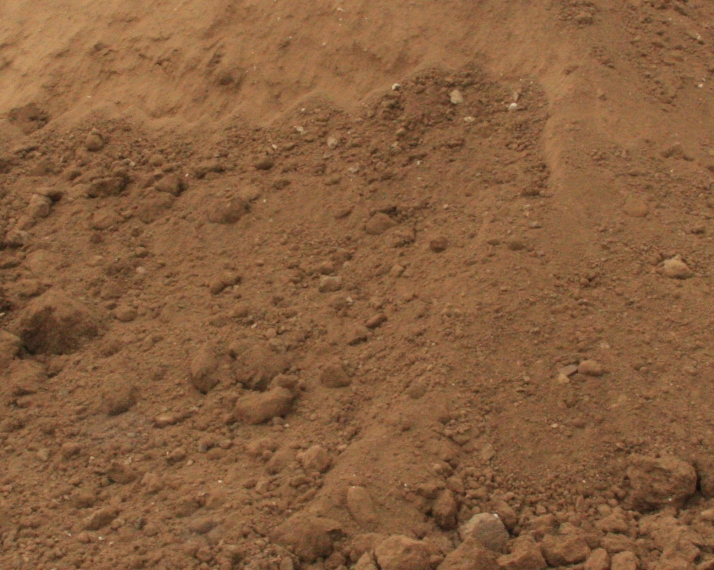 দোঁআশ মাটি
বেলে-দোঁআশ মাটি
দোঁআশ ও বেলে-দোঁআশ মাটি লালশাক চাষের জন্য উত্তম।
8
[Speaker Notes: বেলে- দোআঁশ মাটি ও  দোআঁশ মাটির নমুনা দেখাতে পারেন।]
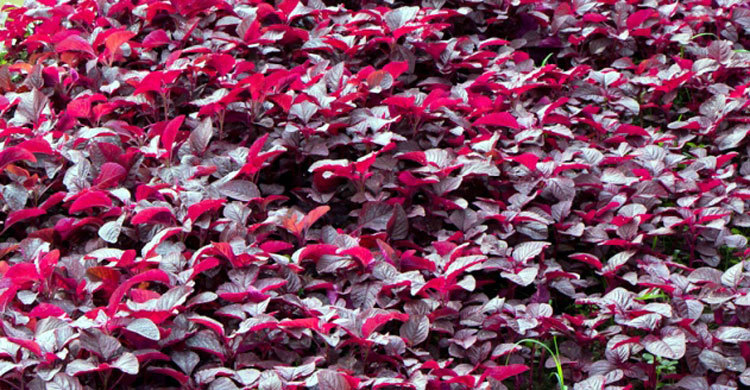 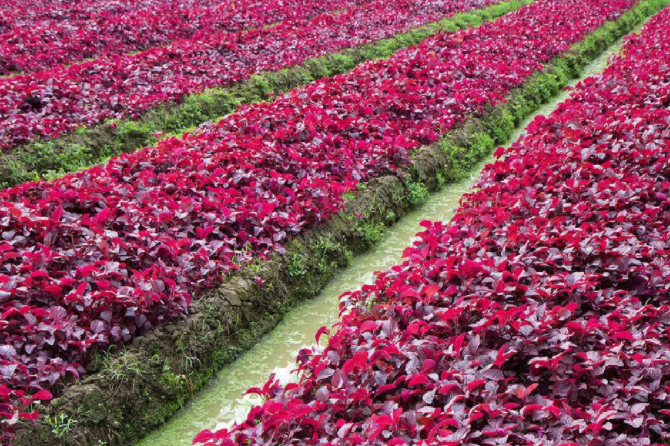 আমাদের দেশে শীতের শুরুতে লালশাকের ফলন বেশি হয়।  গরম কালে উঁচু জমিতে লালশাক চাষ করা হয়।
লালশাকের উন্নত জাত
বারি লালশাক ১
আলতাপাটি
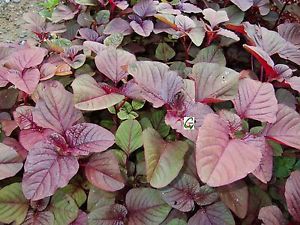 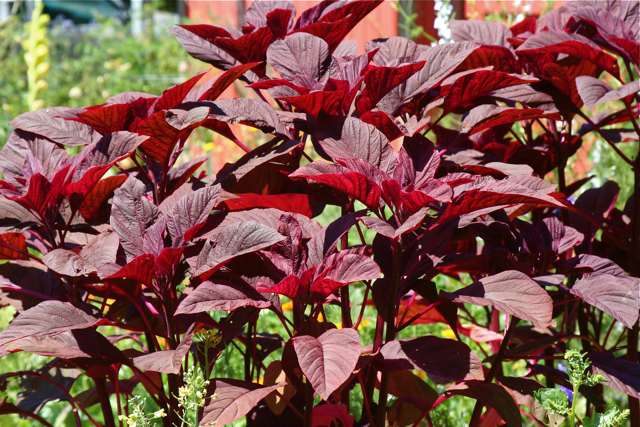 10
[Speaker Notes: প্রথমে স্লাইড এ শাক দুটির ছবি   এনে তাদের কাছে শাকের নাম জিজ্ঞাসা করতে। পারেন। তারপর শিক্ষার্থীদেরকে জাত দুটি সম্পর্কে হালকা ধারনা দিতে পারেন। আলতাপাটি জাতটির পাতা ও কান্ড সিদুর লাল। বারি লালশাকের পাতা ও কান্ড লাল হয়।]
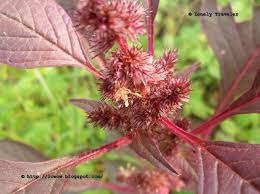 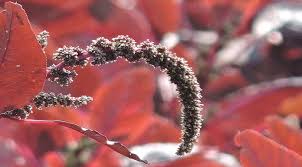 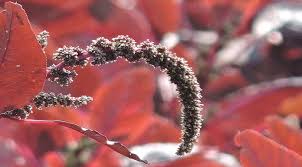 এ শাকের ফুল লাল হয়।
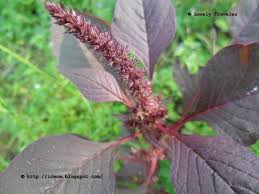 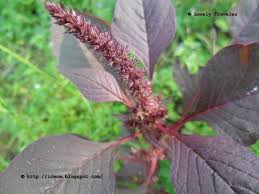 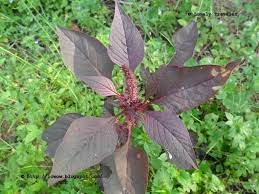 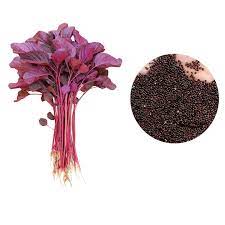 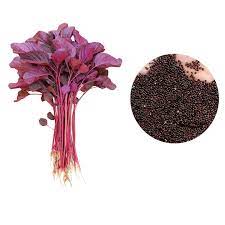 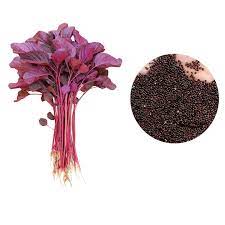 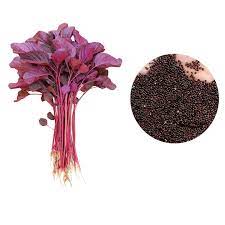 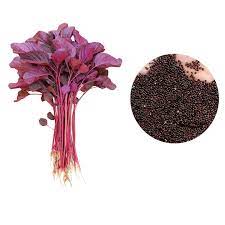 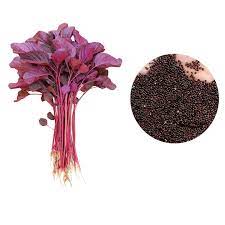 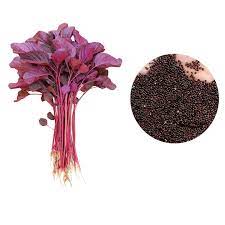 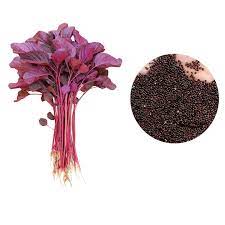 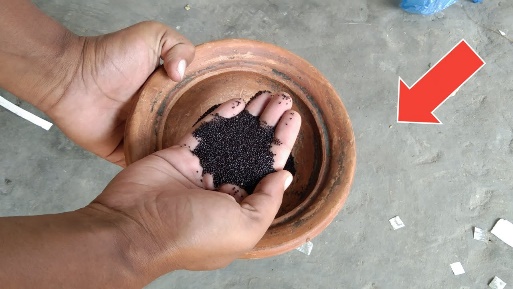 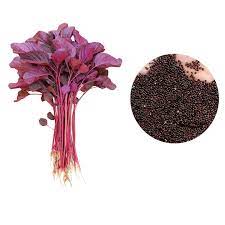 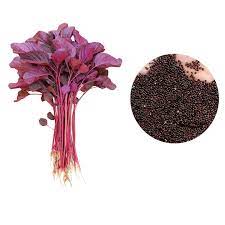 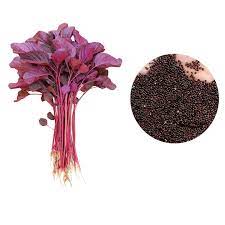 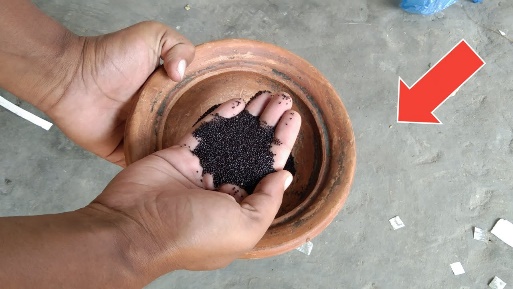 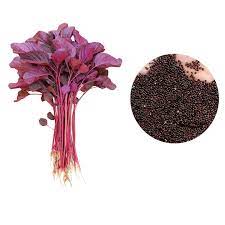 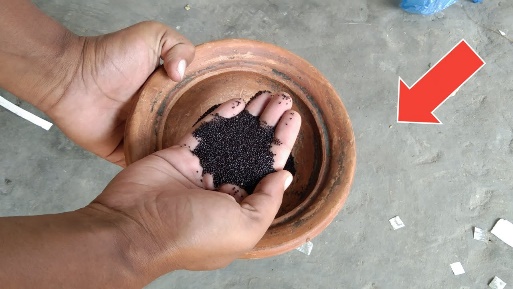 লালশাকের বীজ গোলাকার হয়।
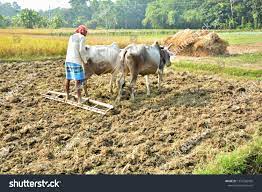 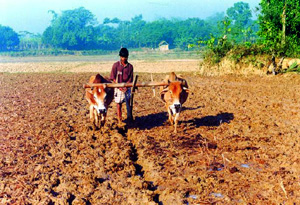 জমি তৈরি
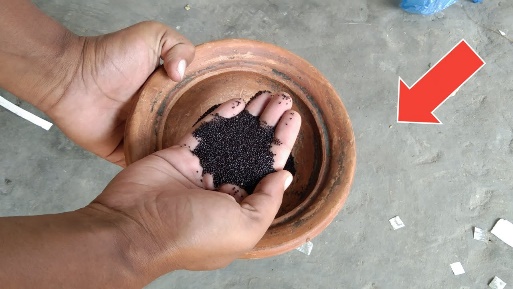 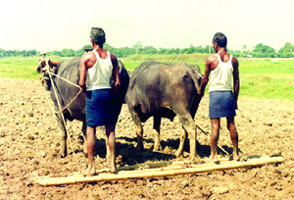 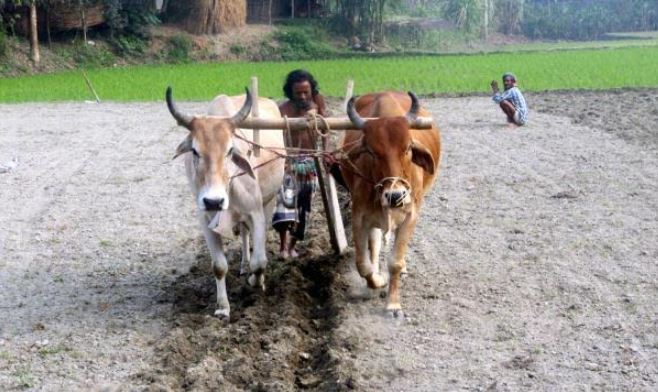 লালশাকের বীজ খুব ছোট। তাই ৪-৫টি চাষ ও মই দিয়ে জমি ঝুরাঝুরা করে তৈরি করতে হবে। লালশাক একটি স্বল্পকালীন ফসল।
লালশাকের জমিতে সার প্রয়োগের পরিমাণ
সারের নাম ----- সারের পরিমান/ শতক ----- প্রয়োগের সময় 

    গোবর     -        ৪০ কেজি       -        শেষ চাষের সময় ।                                       
    টিএপি     -       ৩০০ গ্রাম       -         শেষ চাষের সময়। 
   এমওপি    -       ২৫০ গ্রাম        -         শেষ চাষের সময় ।
    ইউরিয়া   -       ৪০০ গ্রাম        -          শেষ চাষের সময় এবং চারা     
                                                                   গজানোর ৭দিন পর ।
বীজ বপন
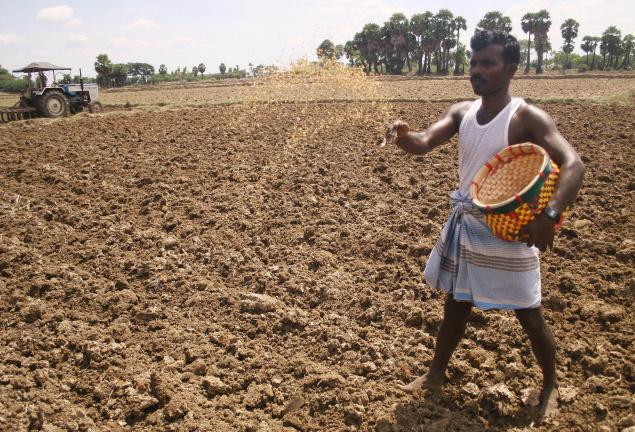 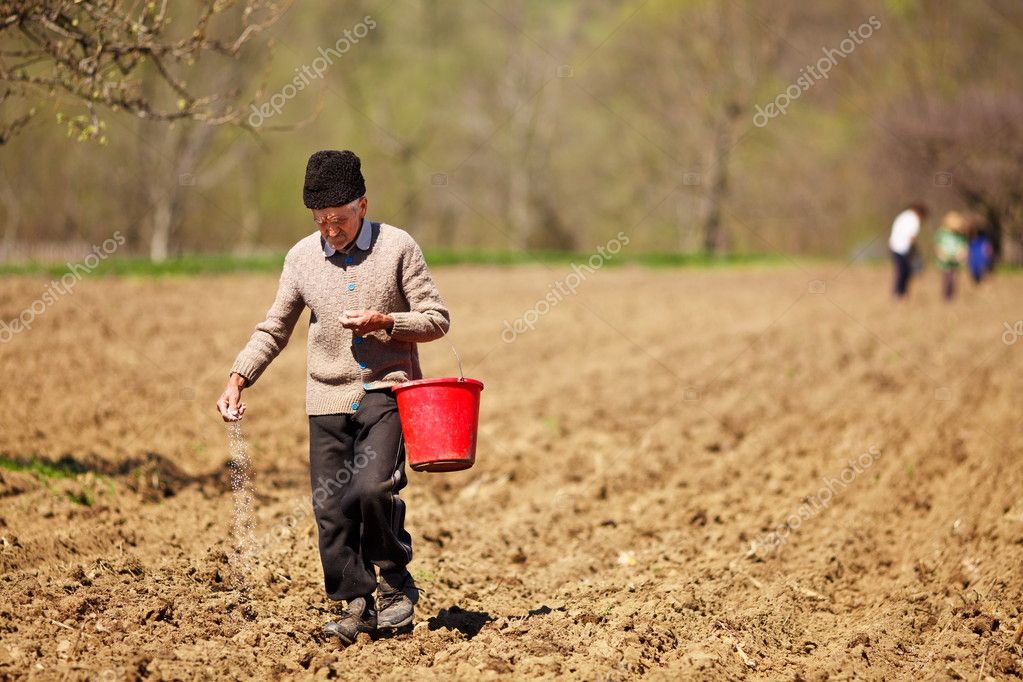 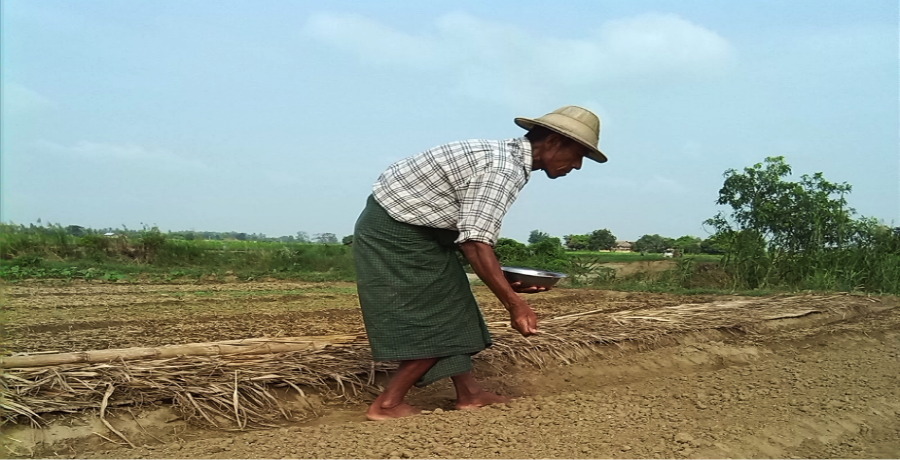 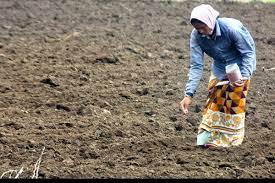 লালশাকের বীজ ছিটিয়ে ও সারিতে বপন করা যায়।
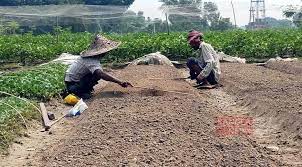 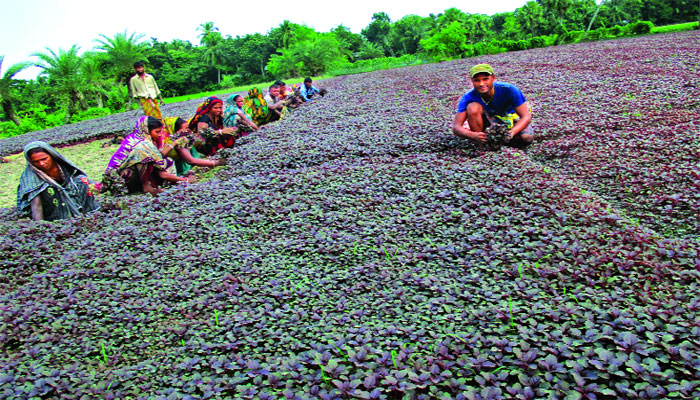 লালশাকের বীজ সারিতে বপন করলে পরিচর্যা করা সুবিধাজনক এবং ফলনও বেশি হয়।
বর্ষাকালে বীজ বপন
বর্ষার সময় লালশাকের চাষ করলে এক মিটার চওড়া এবং ১৫ সেমি উঁচু বেড করে বীজ বপন করতে হয়। সেক্ষেত্রে দুটি বেডের মাঝে ৩০সেমি সেচ নালা রাখতে হয়।
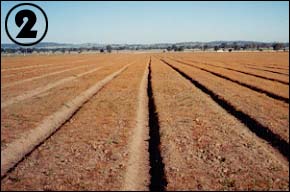 17
[Speaker Notes: শিক্ষক শ্রেণিতে ভালো করে বীজ বপণের পদ্ধতি বুঝাবেন। বর্ষা কালে ব্যাখ্যা করবেন যেন বৃষ্টির পানিতে  বীজ বপণের পর পানি জমে তা  নষ্ট  না হয়ে যায় । সে জন্য জমিতে নালা কাটা হয়।]
সেচ প্রদান
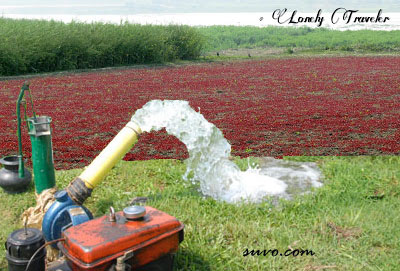 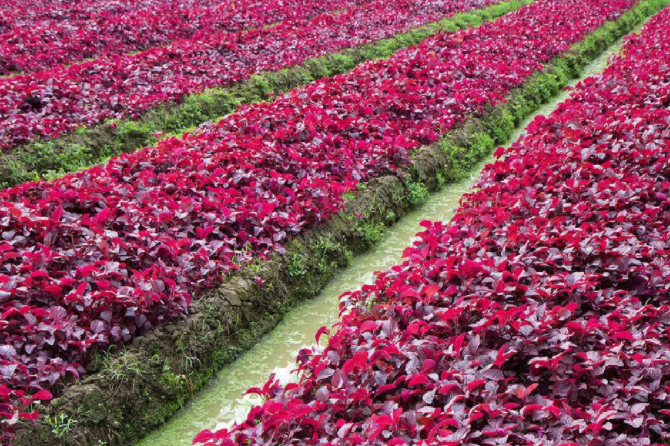 জমিতে পর্যাপ্ত রস না থাকলে বীজ বপনের পর সেচ দিতে হবে।
18
[Speaker Notes: সেচ প্রদানের পদ্ধতি শিক্ষক শ্রেণিতে পড়াবেন। গ্রামে আমরা বালতিতে করে সেচ দিয়ে থাকি। মেশিন দিয়ে সেচ প্রদান করি। সকল ধরনের পদ্ধতি বুঝিয়ে দিতে হবে।]
একক কাজঃ
১। লালশাকে প্রচুর কী থাকে?
 ২। লালশাক চাষের জন্য কোন মাটি উত্তম?
 ৩। লাল শাকের বীজ কেমন হয়?
  ৪। লালশাক চাষে কত কেজি গোবর দিতে হয়?
  ৫। আমাদের দেশে কখন লালশাকের ফলন বেশি হয়?
চারা পাতলা করা
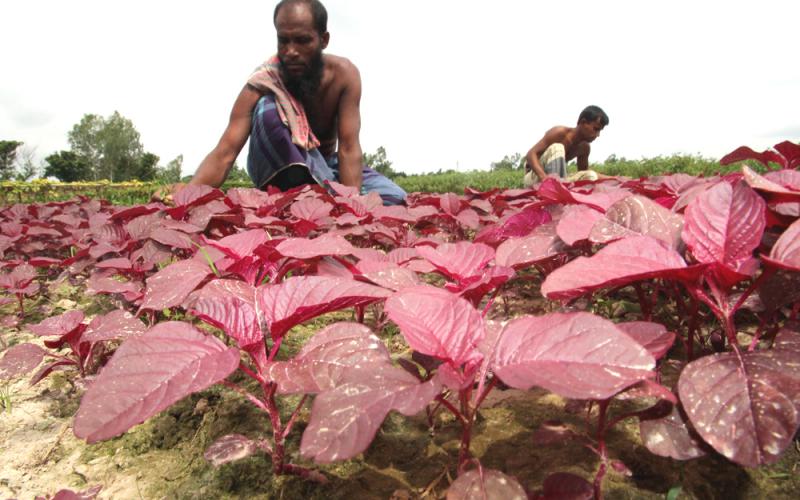 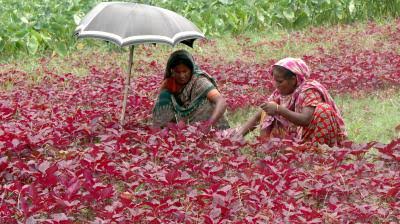 বীজ গজানোর এক সপ্তাহ পর ৫সেমি অন্তর অন্তর গাছ রেখে অন্যান্য গাছ তুলে ফেলতে হবে।
20
[Speaker Notes: লাল শাক]
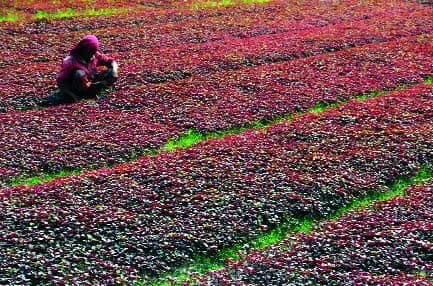 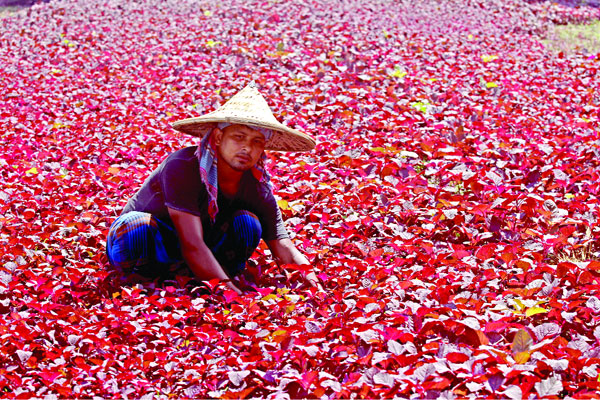 আগাছা পরিষ্কার
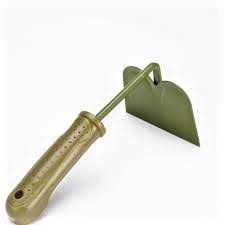 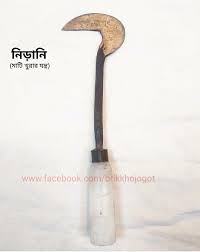 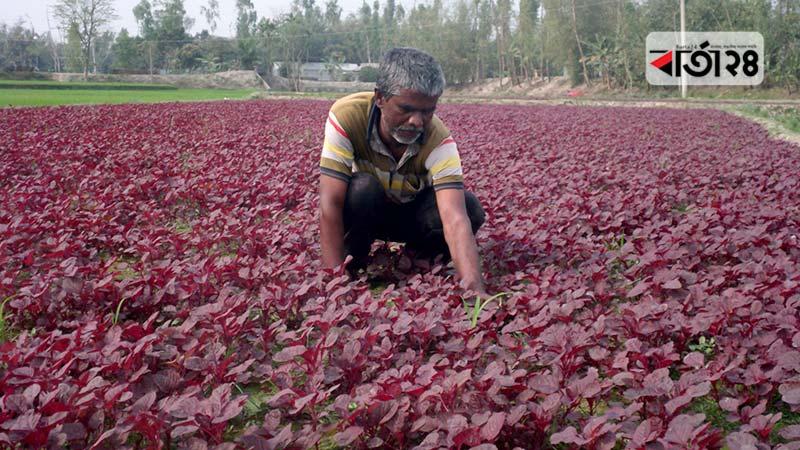 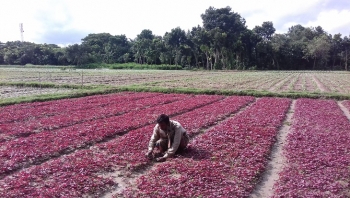 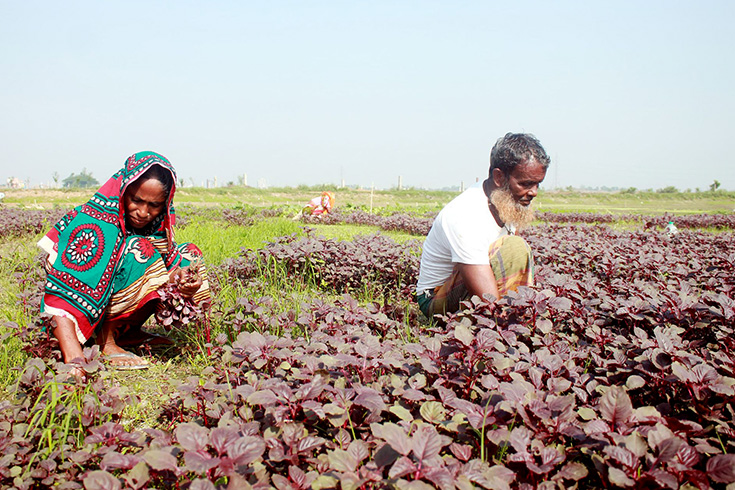 নিড়ানি দিয়ে লালশাকের আগাছা পরিষ্কার করতে হয়।
ফসল সংগ্রহ
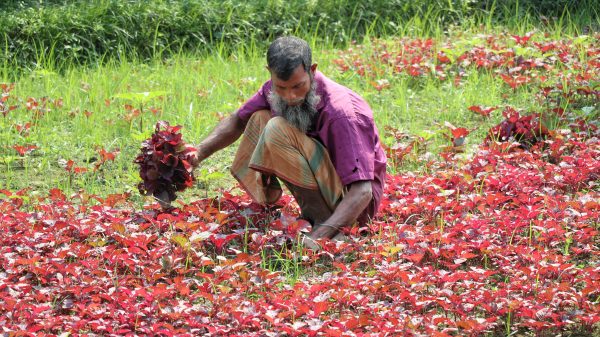 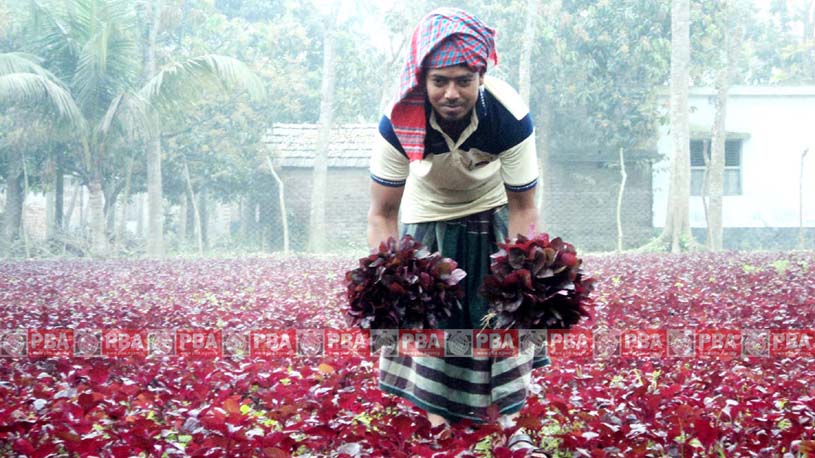 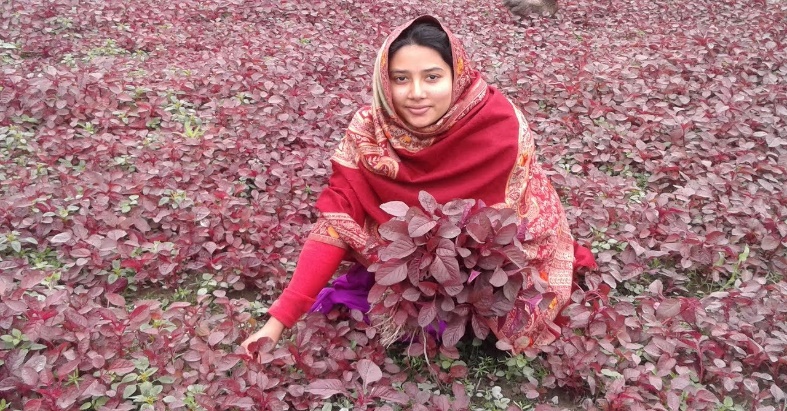 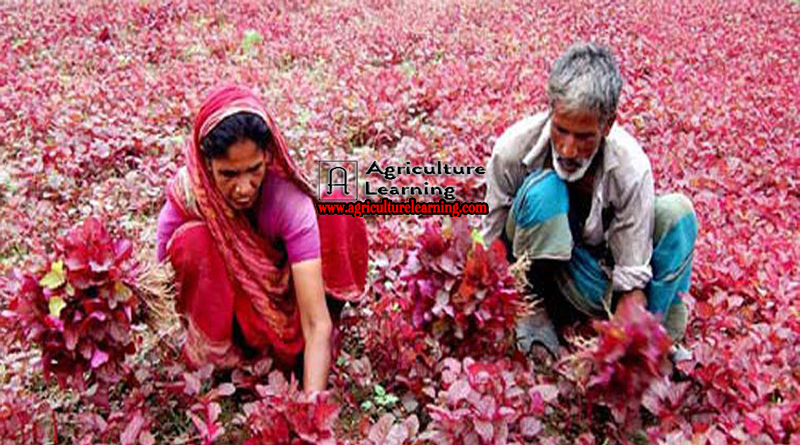 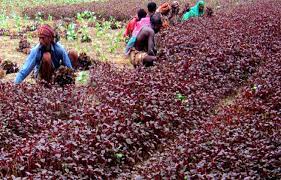 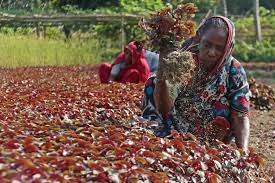 বীজ বপনের ২০-২৫ দিনের মধ্যে লালশাক সংগ্রহ শুরু করা যায়। প্রথম দিকে বড় গাছগুলো তুলতে হবে। এভাবে দুই-তিন দিন পর পর শাক তোলা যেতে পারে। শিকড়সহ লালশাকের গাছ তোলা হয়।
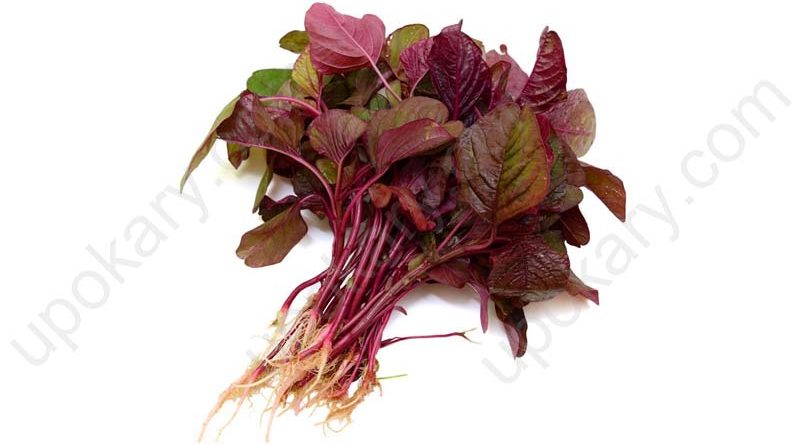 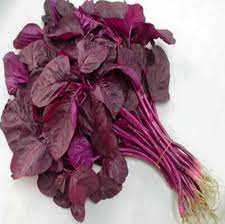 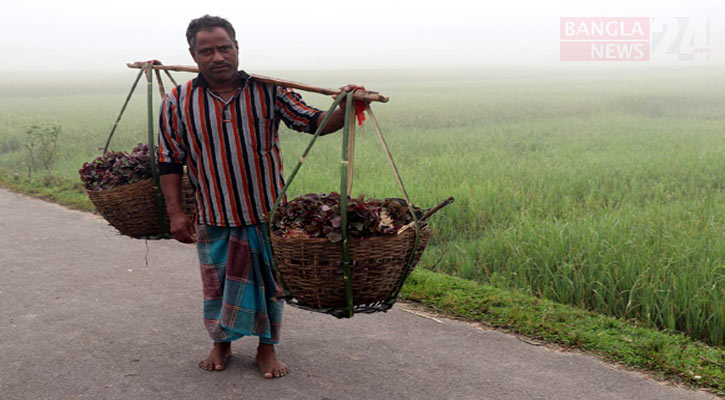 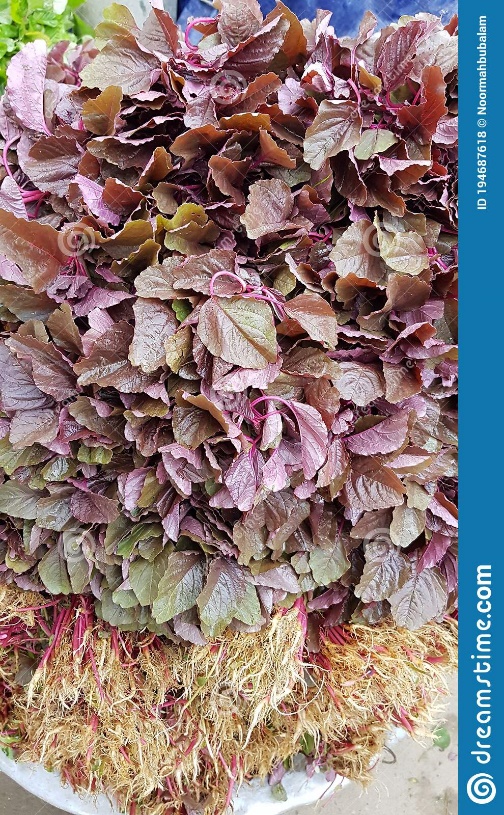 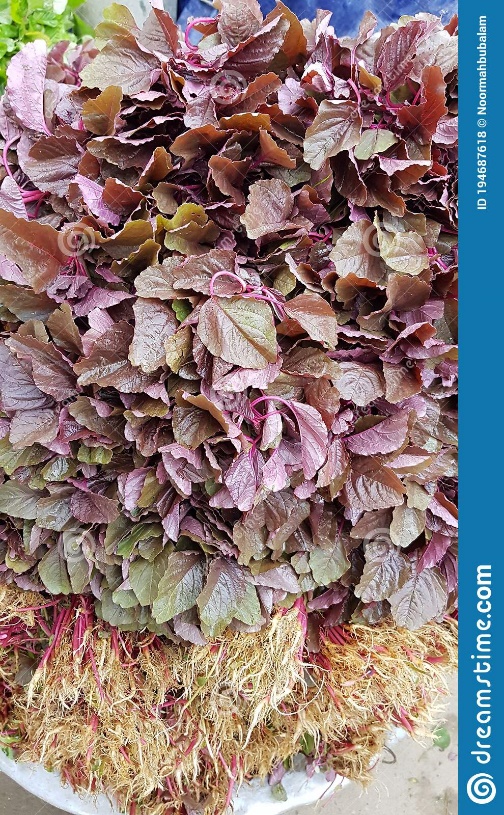 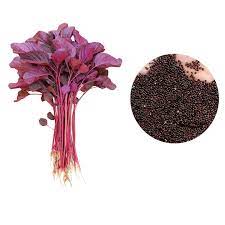 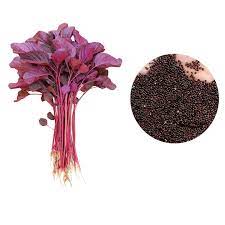 লালশাক জমি থেকে তোলার পর পানিতে ধুয়ে আটি বেঁধে বাজারজার করা হয়।
লালশাকের ফলন
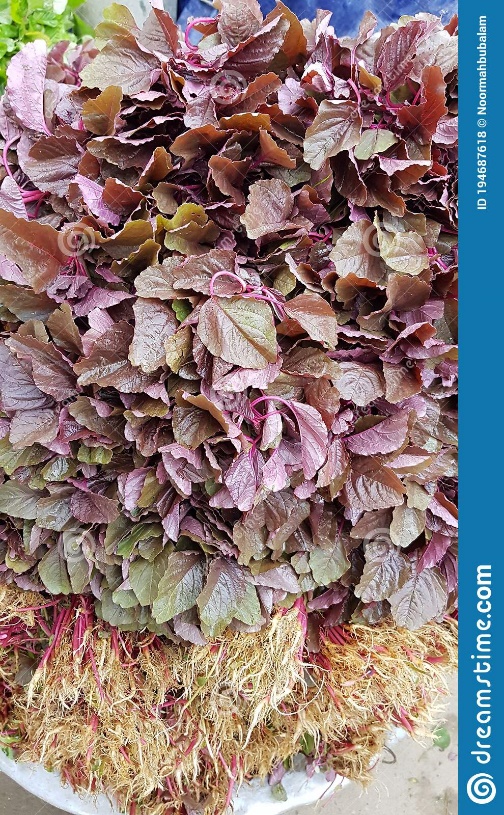 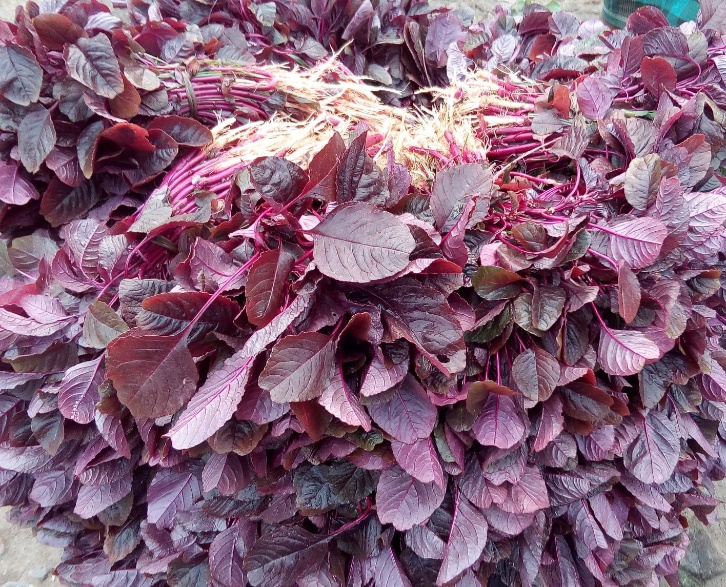 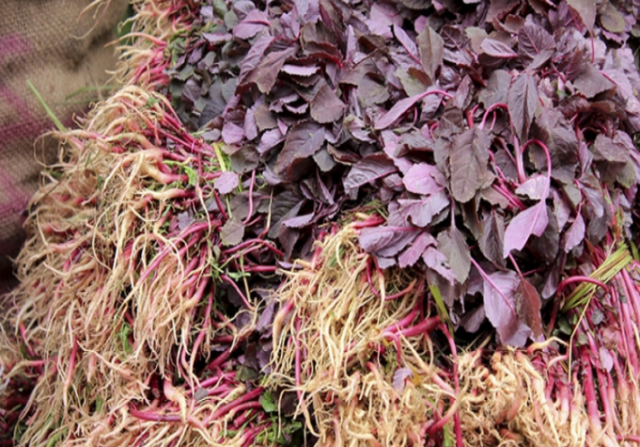 উন্নত পদ্ধতিতে চাষ করলে প্রতি শতক জমি থেকে ৪৫-৫৫ কেজি লালশাক পাওয়া যায়।
দলগত কাজঃ
পলাশ দল -  ** লালশাক চাষের জমি কিভাবে তৈরি করা হয় বর্ণনা কর।
টগর দল - ** লালশাকের জমিতে সার প্রয়োগ পদ্ধতি বর্ণনা কর।
মূল্যায়নঃ
১। লাল শাকের ফুল কেমন? 
     (ক) সাদা (খ) লাল (গ) বাদামী (ঘ) খয়েরী
 ২। লাল শাকের জমিতে কয়টি চাষ দিতে হয়? 
     (ক) ২-৩টি (খ) ৩-৪টি (গ) ৪-৫টি (ঘ) ৫-৬টি
 ৩। সারা বছর চাষ করা যায় -----
      i.লাল শাক ii. পালং শাক iii. পাট শাক
         নিচের কোনটি সঠিক? 
     (ক) i (খ) ii (গ) iii (ঘ) i, ii ও iii
উত্তর –
 ১। (খ)
 ২। (গ)
 ৩। (ক)
বাড়ির কাজঃ
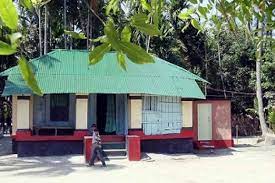 * * পাঁচ শতক জমিতে লালশাক চাষের জন্য কী কী উপকরণ প্রয়োজন হয়, তার একটি তালিকা তৈরি কর।
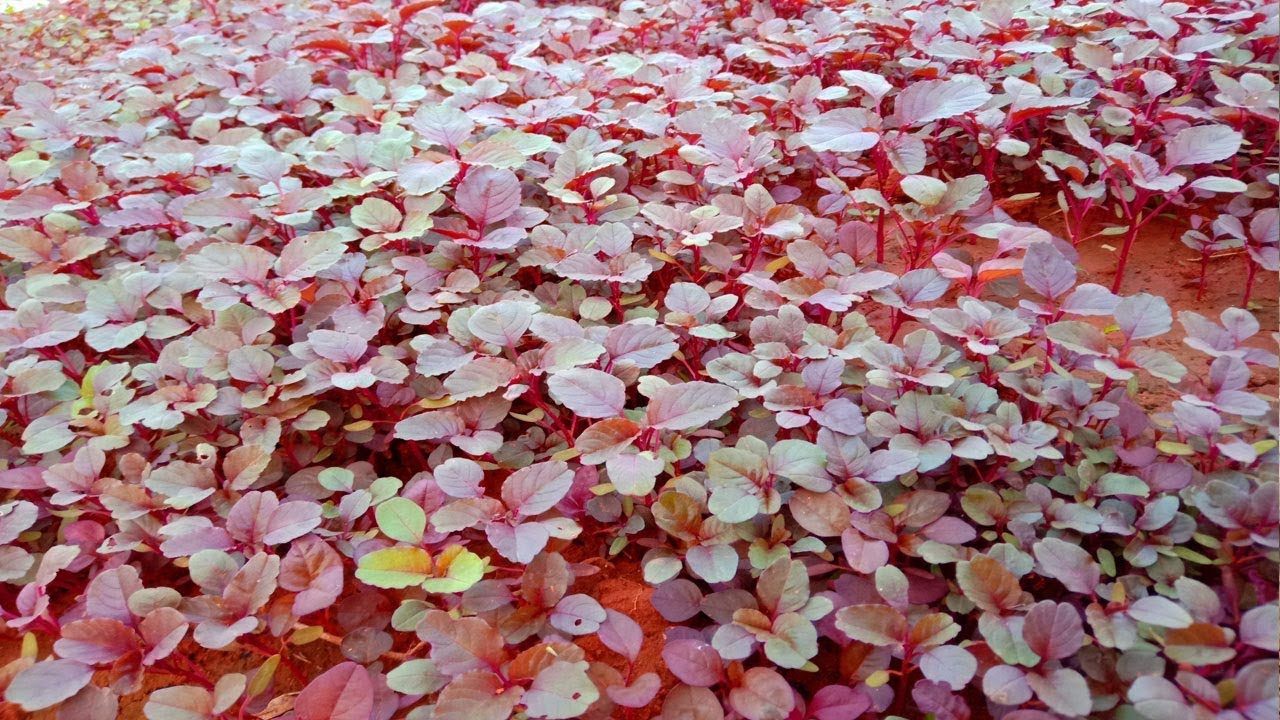 সবাইকে ধন্যবাদ